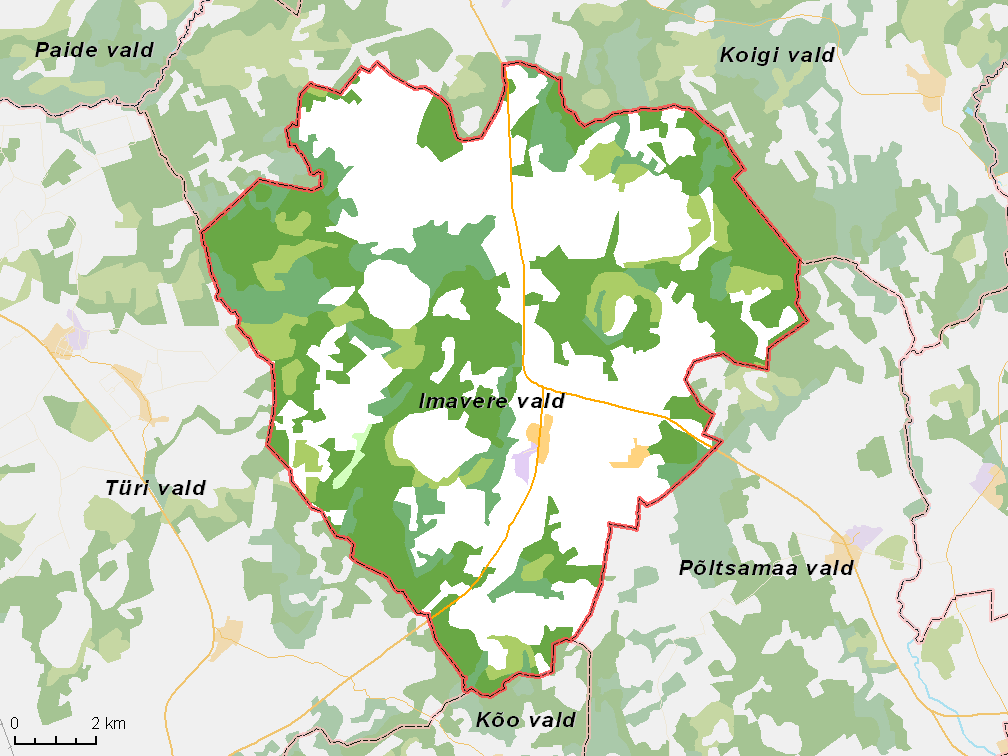 Imavere valdVallavolikogu esimees Eve Okas01.03.2016
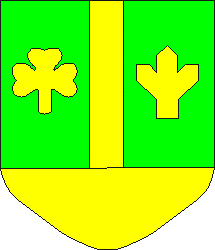 AJALUGU
1599. aastal kuulusid Imavere valla külad Põltsamaa Kroonu alla. 
1917. aastani kuulus Imavere vald Liivimaa kubermangu Pilistvere kihelkonda. 
Imavere oli Viljandi maakonna kooseisus kuni 1950. aastani. 
Aastatel 1950-1963 kuulus Imavere külanõukogu Põltsamaa rajooni koosseisu.
Alates1963 Paide rajooni, nüüd Järva maakonda.
Uuesti taastati Imavere valla staatus19.12.1991.a
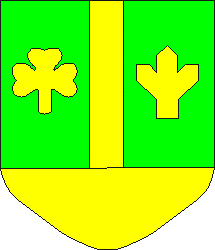 IMAVERE VALD
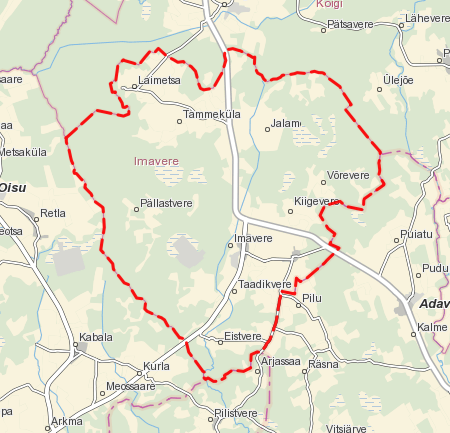 Pindala 140 km²
Elanikke 912 (01.01.2016)
13 küla
46% metsamaad ning 31% haritavat maad
Eistvere paisjärv
Soodne geograafiline asend
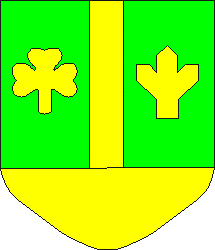 FINANTSKOHUSTUSED
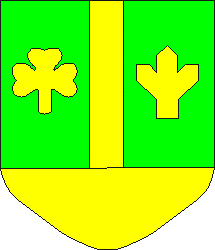 VALLA TEED
Kohalikud teed kokku 88,18 km 
- neist kohalikud maanteed 33,99 km
Erateed 52,589 km
neist avaliku kasutuse lepinguga 33,302 km
Metsateed 1,601 km
Mustkattega teed 4,98 km
Asfaltbetoonkattega teed 5,85 km
Kruusateed 67,315 km
Pinnasteed 8,018 km
Määratlemata kattega 2,017 km
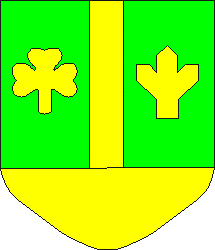 TULEVASED INVESTEERINGUD
Üürielamispinna loomine
Kergliiklustee Imavere - Eistvere
Kergliiklustee Kadastiku tee piirkonnas
Põhikooli renoveerimine
Taadikvere ÜVK
Tööstusküla piirkonna infrastruktuuri väljaehitamine (tee, vesi, kanalisatsioon)
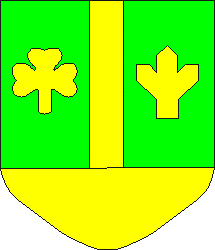 HALLATAVAD ASUTUSED
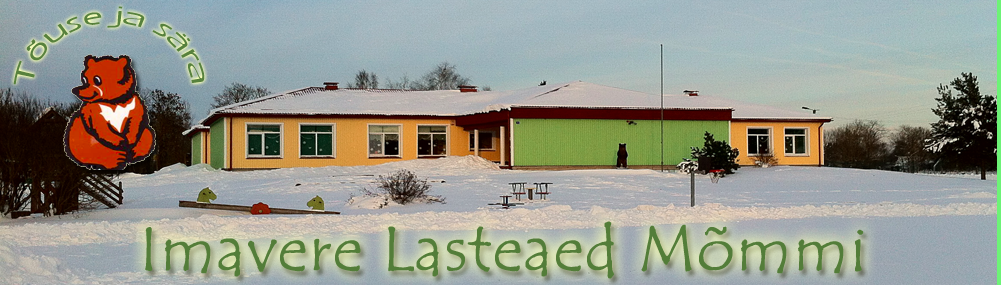 Mõmmi lasteaias on kokku 58 last!
Kaisumõmmid- kuni 3 aastased lapsed
Müramõmmid- kuni 5 aastased lapsed
Marumõmmid- kuni 7 aastased lapsed
Personal 17 + 1 (tugiisik)
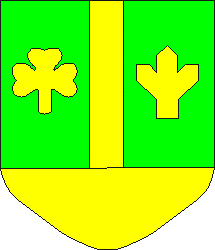 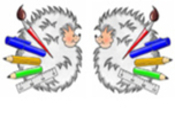 Imavere Põhikool
Õpilaste arv 89
Edukate õpilaste tunnustamine
Imavere külaraamatukogu ja postipunkt

Personal 24
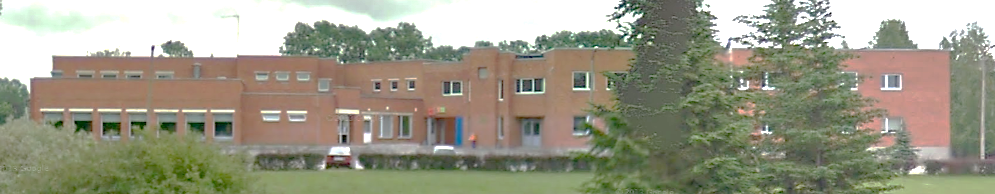 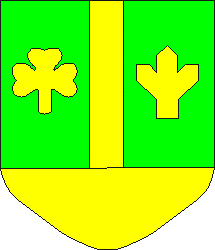 Imavere Valla Avatud Noortekeskus
Tähtpäevade tähistamine
Laua- ja põrandamängude turniir
Stiilipeod, arvutivõrgupeod
Filmiõhtud, karaokeõhtud 
Erinevad töötoad, õpilasmalev
Rahvusvaheline vabatahtlike laager
Päästering, kokandusring 

Personal 2
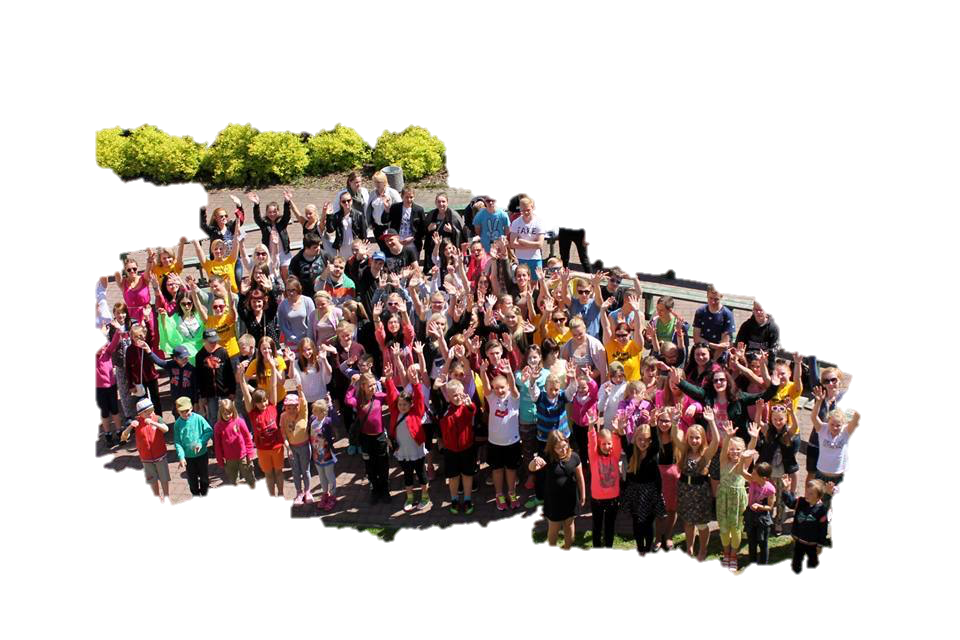 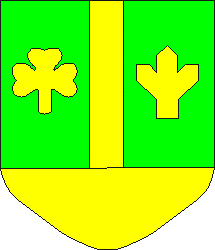 Imavere Rahvamaja
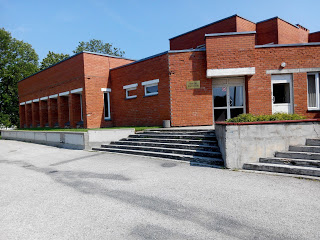 ON HEADE MÕTETE JA 
KAUNITE ANNETE KASVULAVA!

 Laste ja noorte muusikastuudio 
 Rahvatantsurühmad
 Imavere näitetrupp 
 Noorte näitering
 Mälumäng 
 Rändnäitused 
 Kultuurilised sündmused

Personal 2
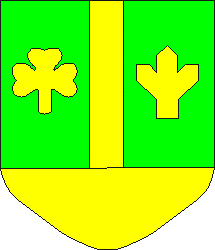 Käsukonna külamaja*ürituste korraldamine koostöös Imavere Rahvamajaga
Noortetuba
Käsukonna külaraamatukogu
Kultuurilised sündmused
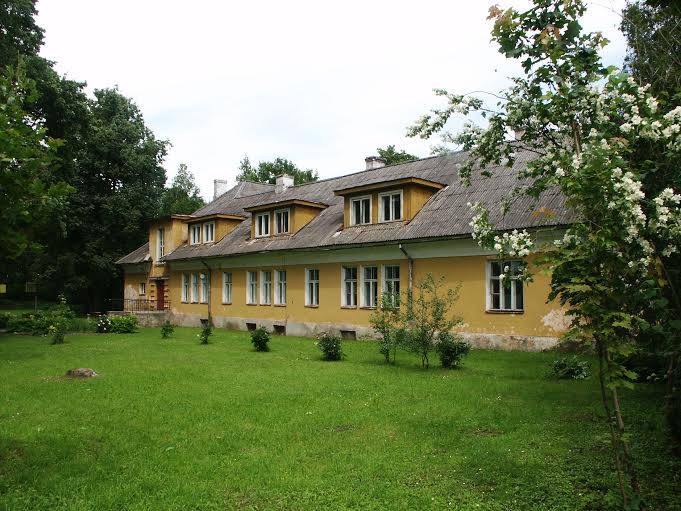 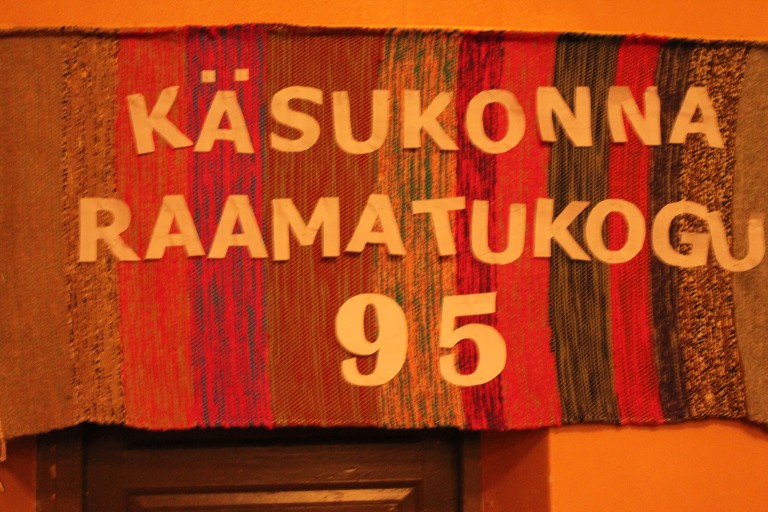 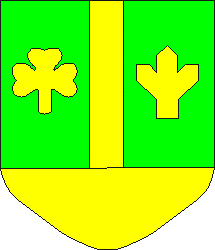 Imavere Päevakeskus
Erihoolekandeteenused:
Igapäevaelu toetamise teenus 
Toetatud elamise teenus
Pikaajaline kaitstud töö teenus 
Kohaliku omavalitsuse osutatavad teenused:
Koduteenus
Sotsiaaltransporditeenus
Eluasemeteenus Kodutares
Teenused töötutele
Päevakeskuse avalikud teenused on kättesaadavad kõigile vallaelanikele

Personal 5
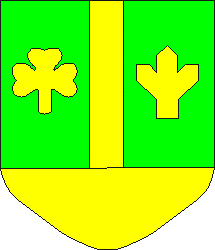 Imavere Kodutare
Elamispind peamiselt endaga toimetulevatele eakatele.
Valmis 2012. aastal 
10 ühetoalist köök-tuba 
2 kahetoalist korterit
4 ühetoalist korterit on ette nähtud liikumispuudega inimestele
Elamispind toetatud elamise teenuse klientidele
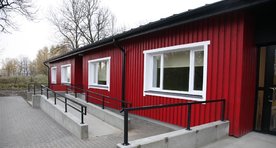 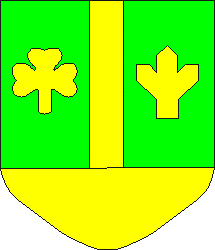 SPORT
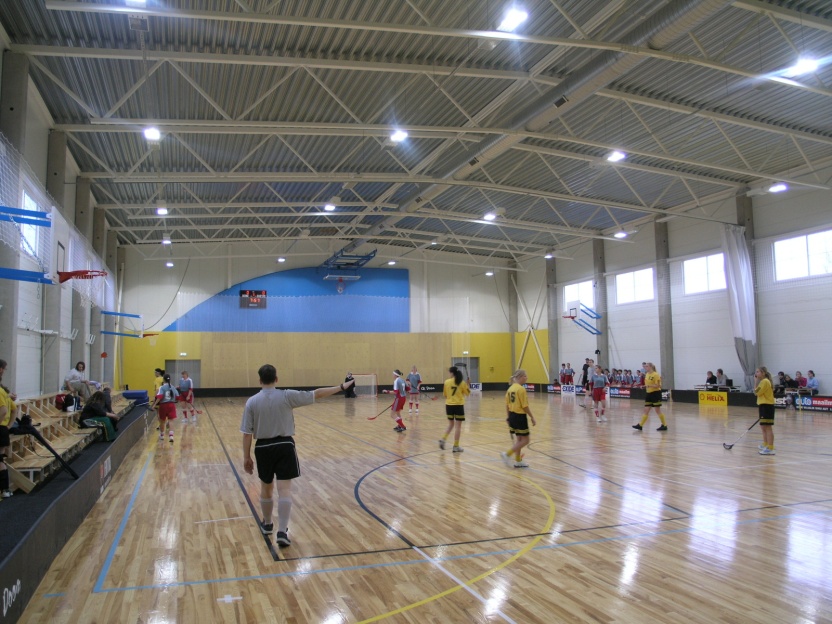 MTÜ Spordiklubi Imavere
MTÜ Spordiklubi Siit ja Sealt
 Spordihoone
 Jõusaal 
 Suusarada
 Tenniseväljak
 Täismõõtmeline jalgpalliväljak
 Korvpalli välisväljak
 2 võrkpalli liivaväljakut
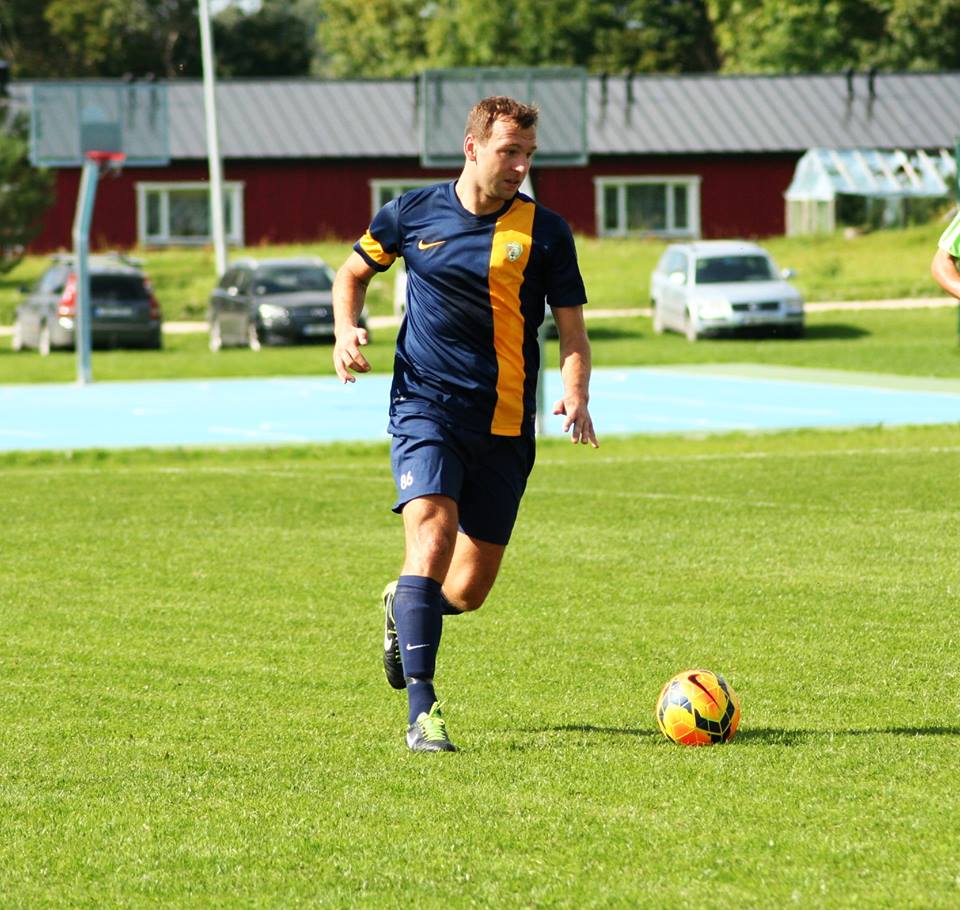 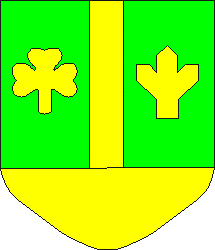 KODANIKUÜHISKOND
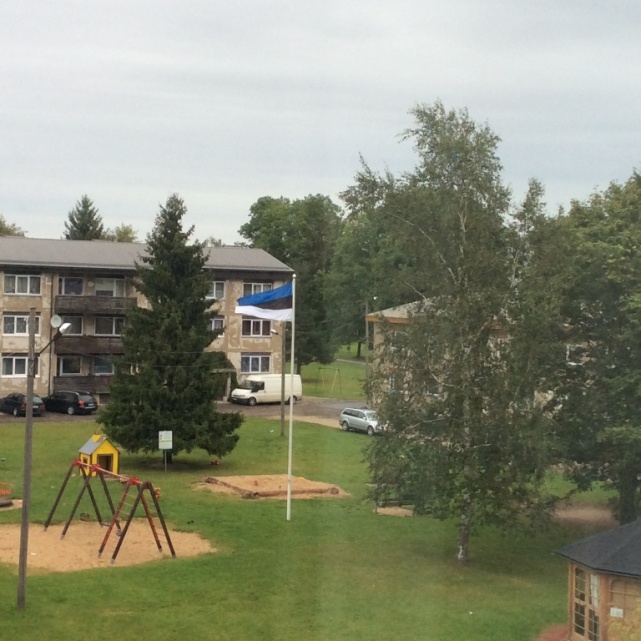 Seltsinguid 1
Korteriühistuid 9
Mittetulundusühinguid 18
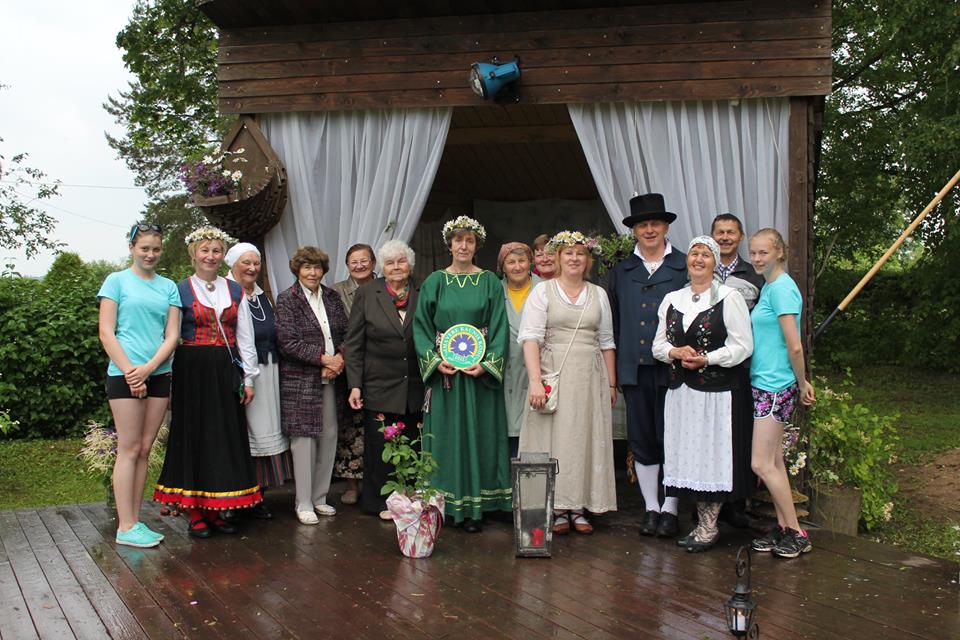 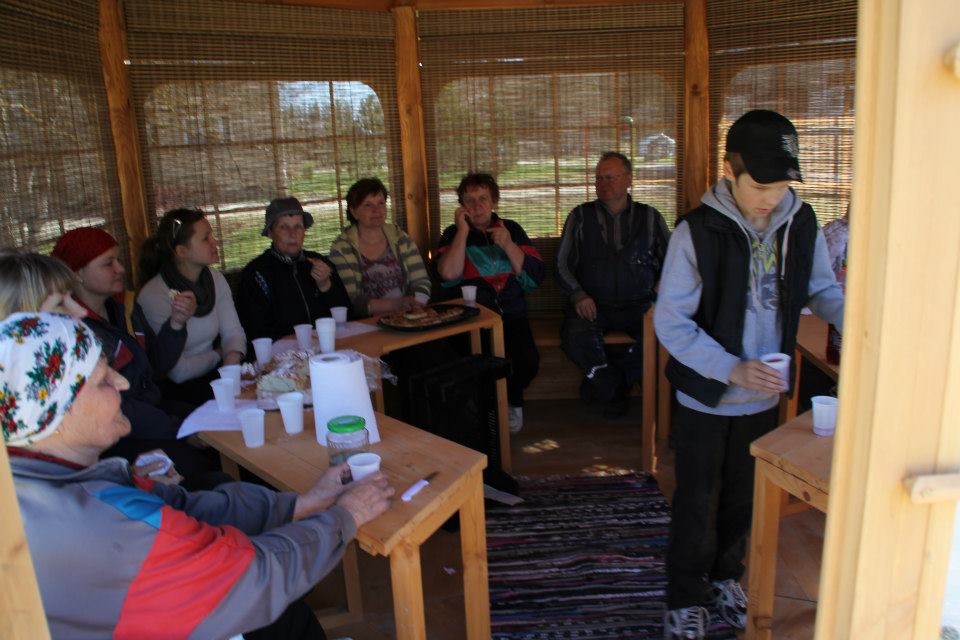 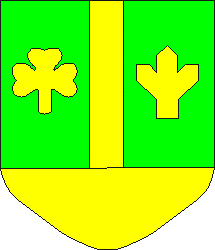 Nutikate laste fond
Eesmärk on heategevus Imavere valla laste ja noorte heaks nende loovuse ning annete toetamiseks rahaliste vahendite kogumise ja jagamise kaudu.

Stipendiume jagatakse
Eesti Vabariigi aasta-
päevale pühendatud
aktusel.
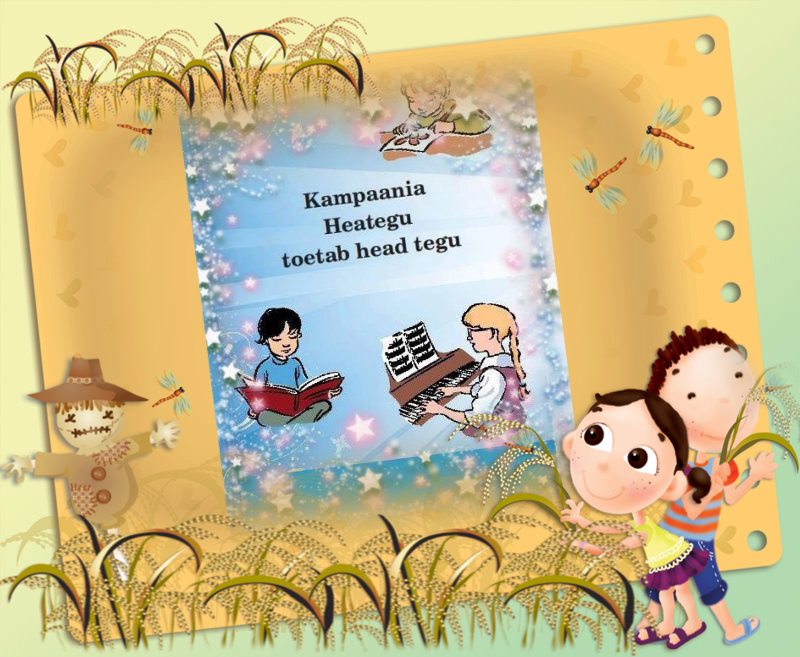 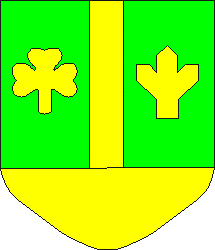 Elu Edendajate tunnustamise üritus
Elu edendaja
Aasta isik
Elutöö tunnustus
Suur Tegu
Parim noor või 
noortekollektiiv
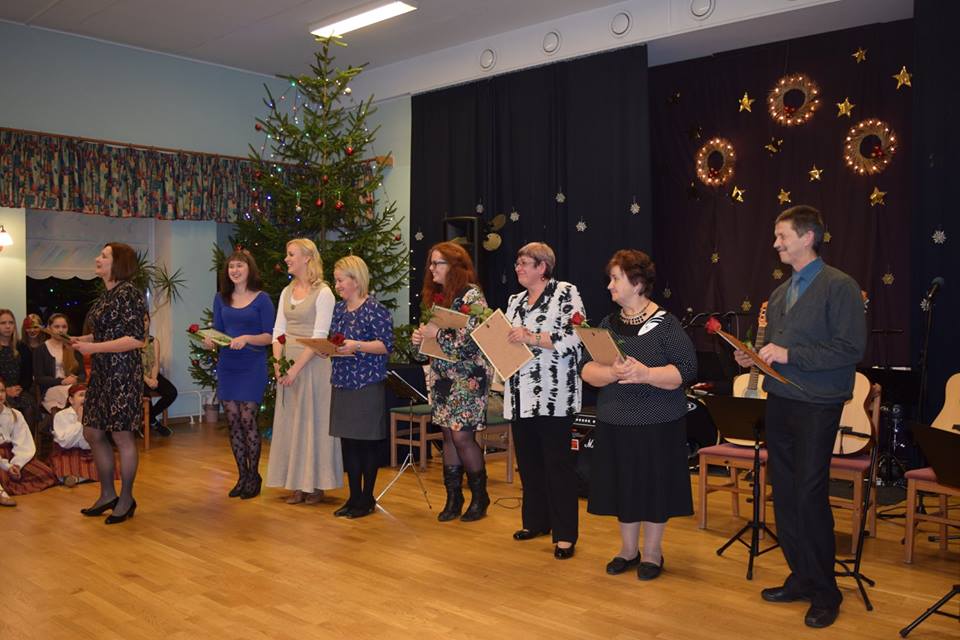 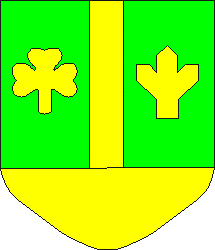 VALLA OSALUSEGA ÜHINGUD
OÜ Imavere Soojus
AS Paide Vesi
AS Väätsa Prügila
AS Järvamaa Haigla
Narva-Jõesuu sanatoorium
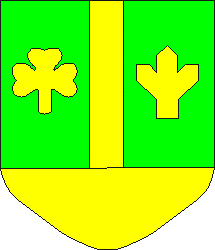 KUULUVUS ÜHINGUSSE VÕI LIITU
Eesti Maaomavalitsuste Liit
Järvamaa Omavalitsuste Liit
Järvamaa Ühistranspordi Keskus MTÜ
MTÜ Lõuna-Järvamaa Koostöökogu
MTÜ Kesk-Eesti Jäätmehoolduskeskus
MTÜ Südamaa Vabavald
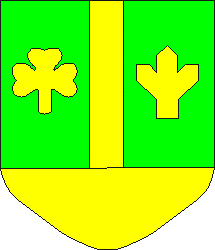 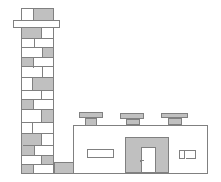 OÜ Imavere Soojus
Põhitegevus soojatootmine 
Vee- ja kanalisatsiooniteenuse vahendamine Käsukonna ja Taadikvere külas
Haldusteenus korteriühistutele 
Jäätmekäitlusteenus kortermajadele
Remonditeenus

Personal 5
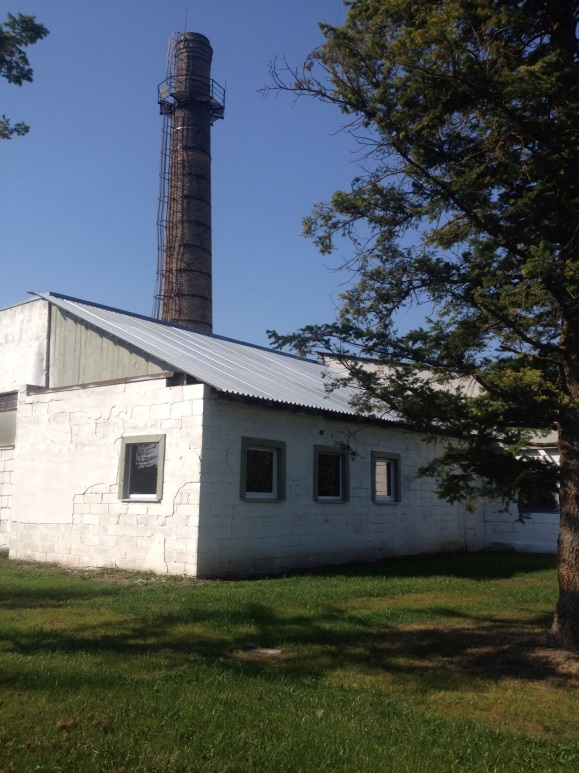 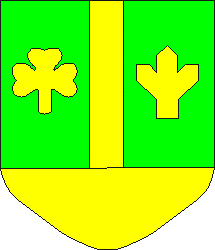 ETTEVÕTLUS
Aktsiaseltsid 4
Osaühinguid 43
Füüsilisest isikust ettevõtjaid 54
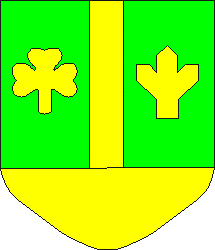 SUURIMAD TÖÖANDJAD
Stora Enso Eesti AS Imavere Saeveski  314/90
Imavere Vallavalitsus 70/60
AS Graanul Invest  33/ 11
AS Risti Agro 	26/23
OÜ Imavere Arendus 10/6
OÜ Blesser  10/2
Eesti Piimandusmuuseum 8/7
OÜ Felkman 6/6
Järva Tarbijate Ühistu 6/5
OÜ Mati Hõbemägi 5/5
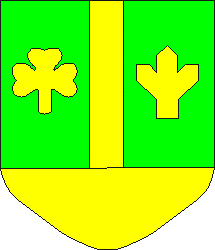 TURISM
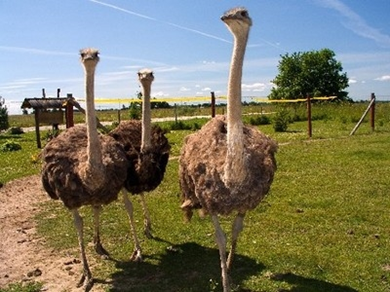 Eesti Piimandusmuuseum
Imavere Kõrts
Eistvere mõis ja järve ümbrus
Jahiturism
Jaanalinnufarm


Palju rohelust, looduskaunid kohad (rabad)!
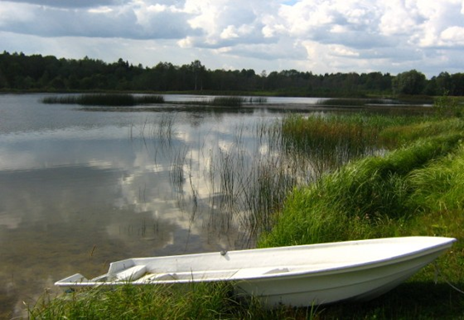 TÄNAN!
Imavere Vallavolikogu esimees 
Eve Okas eve.okas@mail.ee
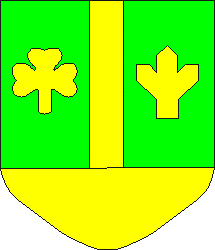